Shipston High: Music Curriculum
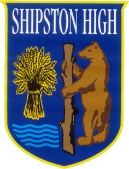 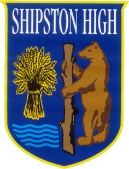 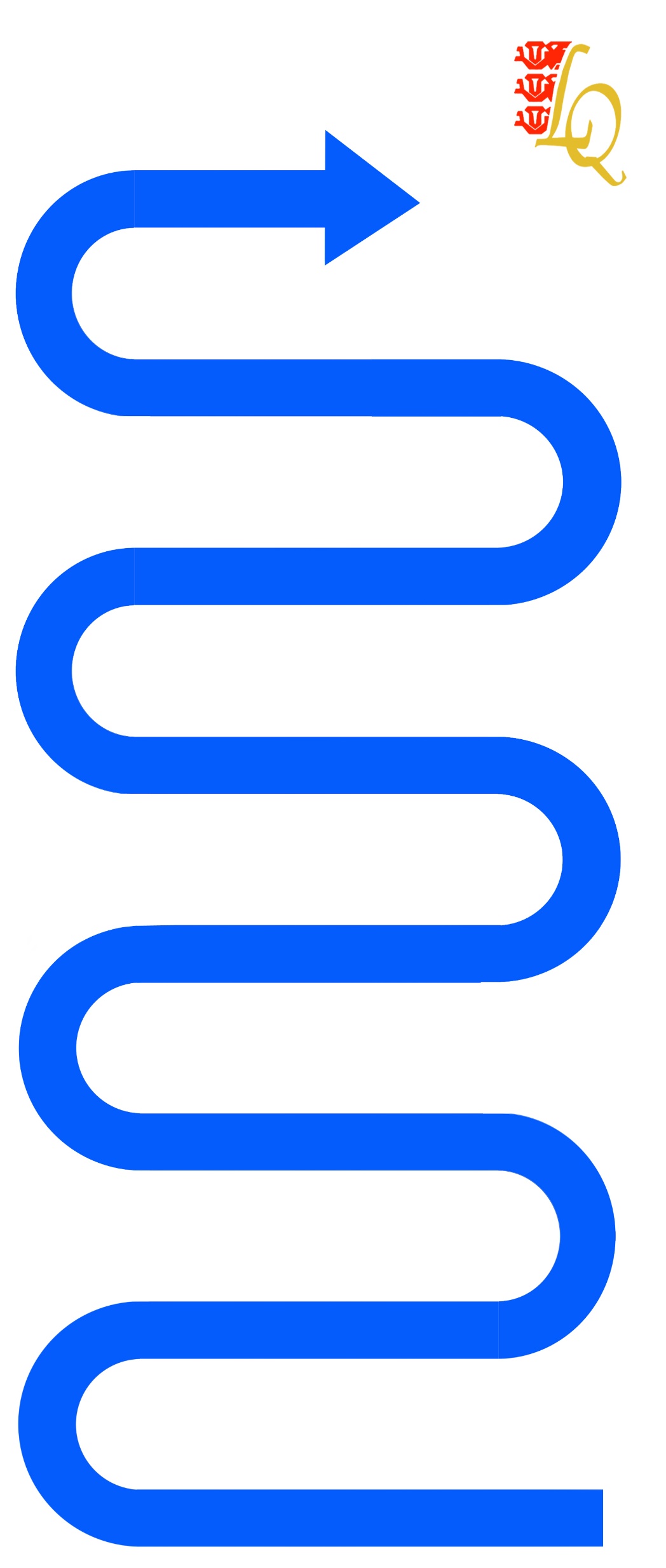 Listening Skills
Preparing for the Listening Exam
Integrated Coursework 
Working on Composition 2 
Recording Performance 1 and 2
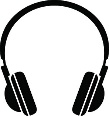 GCSE Examination season:
OCR GCSE Music
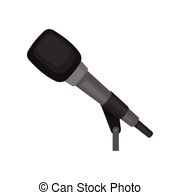 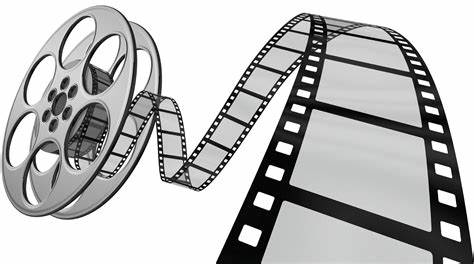 Listening Skills 
Developing listening skills through the revision of AoS2, 3 and 4.
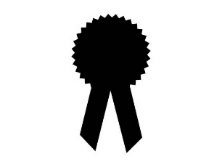 Year 11
AoS5 Conventions of Pop 
Rock n Roll of the 1950’s and 60’s
Rock Anthems of the 1970’s and 80’s
Pop Ballads of the 1970’s –present day
Solo Artists from 1990’s to present day
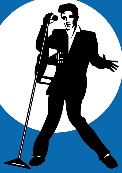 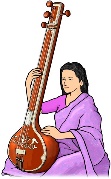 AoS3 Rhythms of the World
India  and Punjab
Eastern Mediterranean and Middle East
Africa
Central and South America.
Year 10
AoS2 The Concerto Through Time
The Baroque Style
The Classical Style
The Romantic style
AoS4 Film Music and Video Game Music 
Music that has been composed specifically for a film
Music from the Western Classical tradition that has been used within a film. 
Music that has been composed as a soundtrack for a video game.
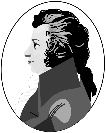 Integrated Coursework 
Working on Composition 1 
Developing Performance skills
Listening Skills 
Developing listening skills through the study of AoS2, 3 and 4.
Cultural Fusions
We study what a Ground Bass is and Pachelbel's canon, and perform a version of this as a remix.
Hooks, Riffs and Melodies
We study what makes a pop song catchy and popular, looking at music through the decades from the 60’s to the present and perform or create a pop song.
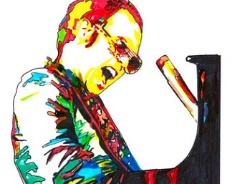 Program, Film and Game Music
After studying how music is used in films we compose our own piece of music for film or game.
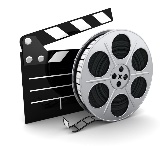 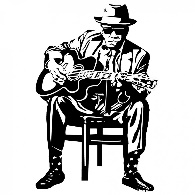 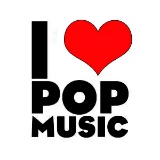 Year 9
Rhythm and Metre
We refine our performance skills by learning how to play a variety rhythms using the Djembe’s.
Chords - Four Chord Pop Song 1
We learn about the 4 chord Pop song structure and perform a selection of songs to develop our playing skills.
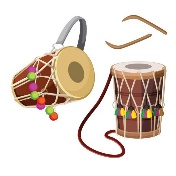 Elements of Music 2
We learn about the building blocks of Music: Tempo, Texture, Duration, Dynamics, Pitch, Timbre and Silence.
We learn this through Singing use the Keyboards, and Percussion.
Notation 
We begin learning how to read music, looking at note names and note lengths. We put these skills into practice by learning to play pieces of music on the keyboards.
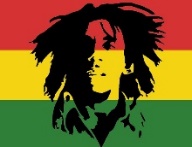 Hooks and Riffs Reggae
We study the main features of Reggae music and perform ‘Three Little Birds’ on the Keyboards.
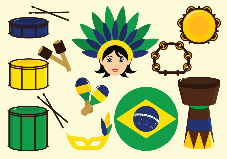 Year 8
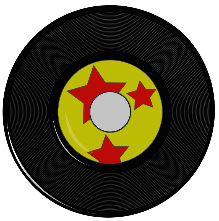 DAW Project 1
We learn how to compose a piece of music using music specific composing software on the computers. We learn how to compose in a given structure and how to sequence musical ideas.
Rhythm and Metre
We learn about traditional Brazilian  music and how to play the Surdo’s. We also perform in small groups and research about the genre.
The Notes of the Treble Clef
We begin learning how to read music, looking at note names and note lengths. We put these skills into practice by learning to play pieces of music on the keyboards.
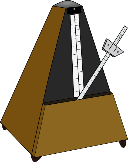 The Elements of Music 
We learn about the building blocks of Music: Tempo, Texture, Duration, Dynamics, Pitch, Timbre and Silence.
We learn this through Singing use the Keyboards, and Percussion.
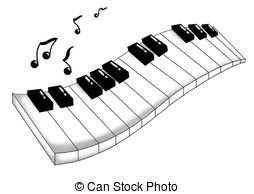 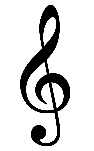 Year 7
Welcome to Music at Shipston High School